SUMMARIES OF CARE
USE CASE
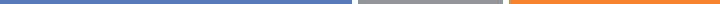 SUMMARY OF CARE DOCUMENT EXCHANGE FROM CHILDREN’S HOSPITAL TO COMMUNITY HEALTH CENTER
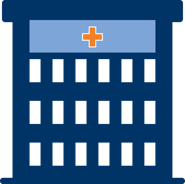 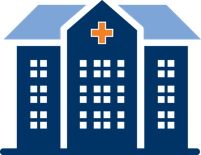 BCH sends Summary of Care documents
 to UCHC via the 
Mass HIway
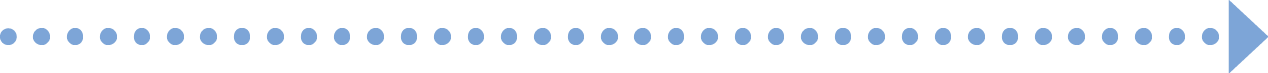 BOSTON CHILDREN’S HOSPITAL
UPHAM’S CORNER HEALTH CENTER
Improve the process of receiving documents from hospitals outside the organization’s primary referral network.
GOAL
Icons provided by MeHI at mehi.masstech.org/Icons
SUMMARIES OF CARE
USE CASE
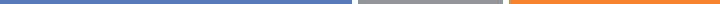 SUMMARY OF CARE DOCUMENT EXCHANGE FROM CHILDREN’S HOSPITAL TO COMMUNITY HEALTH CENTER
STORY
ORGANIZATION
Upham’s Corner Health Center (UCHC)
Upham’s Corner Health Center (UCHC) identified a bottleneck in services when receiving Summary of Care documents from the providers at Boston Children’s Hospital (BCH) and other health systems outside its primary referral hospital. The process was slow and drawn out, due to the need to rely on paper and fax machines. 

In late 2017, UCHC began using the Mass HIway to securely communicate and exchange information with facilities that have different Electronic Health Record (EHR) systems. UCHC’s intent was to exchange medical records electronically via these new communication workflows. 

UCHC enhanced its Medical Records Department workflows by using the Mass HIway’s Webmail system. UCHC is now able to receive Summary of Care documents electronically from BCH. These documents are then uploaded into UCHC’s EHR system. The new workflow allows for the information to be securely sent between UCHC and BCH. UCHC tested the implementation with their pediatric clinicians who refer patients to specialists at BCH.
GOAL
To improve the process of receiving Summary of Care documents from Boston Children’s Hospital and other hospitals outside UCHC’s primary referral network and reduce the likelihood of errors caused by faxing.
TRADING PARTNERS AND SYSTEMS
Upham’s Corner Health Center (UCHC)
Boston Children’s Hospital
DATA TO EXCHANGE
Summary of Care documents
READ 
THE FULL STORY
Icons provided by MeHI at mehi.masstech.org/Icons